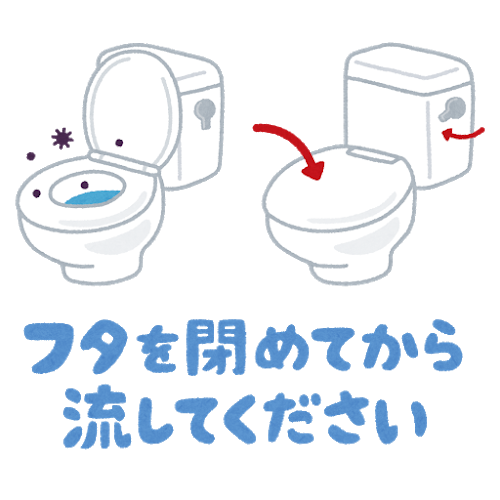 ふたを閉めてから
流してください。
CLEAN and SAFE TOYOOKA 認証施設